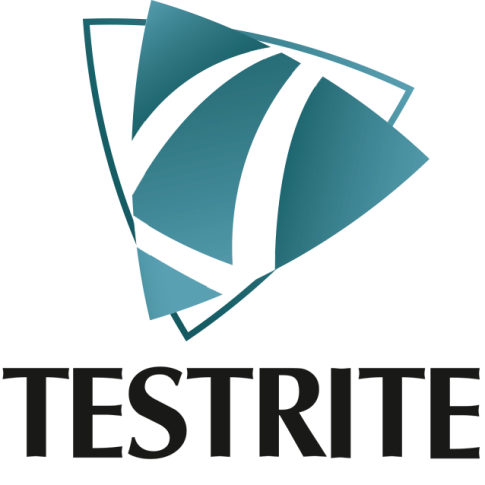 презентация
Система учета  уровня  нефтепродуктов  в резервуарах,  ТМ «ALISONIC»

 Контроль  отгрузки  нефтепродуктов, ТМ «EMERSON»

Постановление  КМУ от 22 ноября 2017 года № 891 об  утверждении порядка  ведения государственного реестра (средств измерительной техники) расходомеров - счетчиков и уровнемеров - счетчиков  уровня нефтепродуктов  в резервуарах,  передачи данных с них электронными средствами связи.
Искусство магнитострикционных технологий
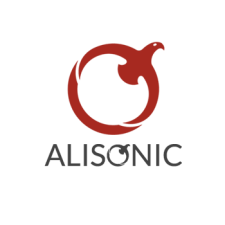 Tехнические характеристики :
РАЗМЕРЫ:
высота 130 мм
диаметр  50 мм
внутреннее отверстие прохода стержня : 14,8мм
крепление  через три винта M5
металлические компоненты : AISI 316
материал поплавка : расширенный BUNA
поплавок плотности для дизельного топлива  (синий корпус):
минимальная плотность  790 кг/m3
максимальная плотность  900 кг/m3
плавучесть : 30 mm
точность измерения : допустимая погрешность <3 Кг/m3
поплавок плотности для бензина   (красный  корпус):
минимальная плотность  690 кг/m3
максимальная плотность 800 кг/м3
плавучесть : 30 мм
точность измерения : допустимая ошибка <3 Кг / m3
поплавок плотности для СУГ (желтый корпус):
минимальная плотность  400 кг/m3
максимальная плотность  600 кг/m3
плавучесть : 30 mm
точность измерения : допустимая погрешность <0,05 Кг/m3
ДАТЧИК ПЛОТНОСТИ
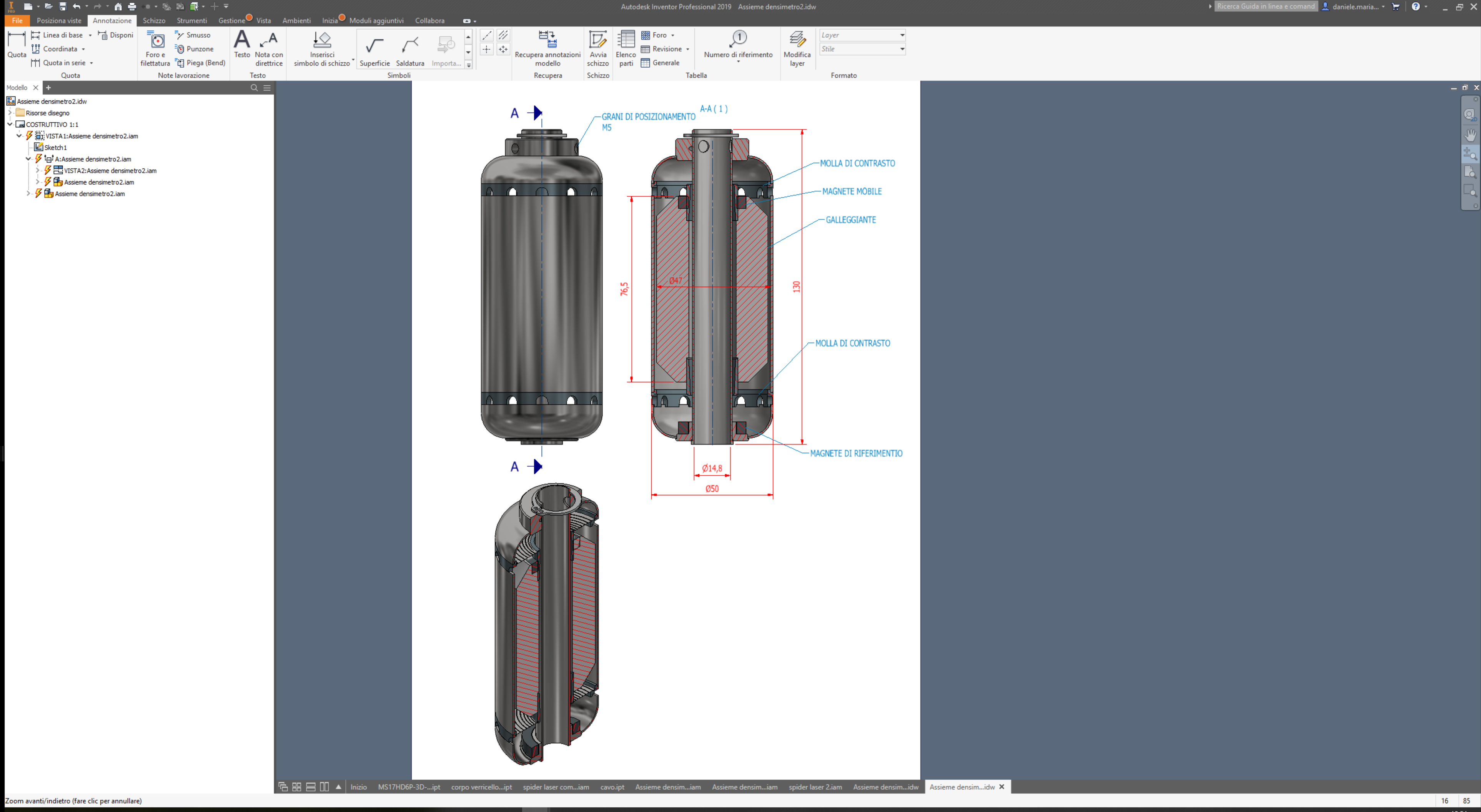 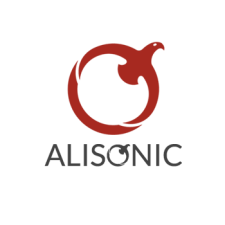 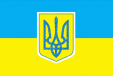 КОНСОЛЬ УПРАВЛЕНИЯ ЗОНДАМИ на 36 резервуаров     МОДЕЛЬ SIBYLLA 36
Технические характеристики:
Управление парком хранения до   36 резервуаров
Широкий графический дисплей  7” сенсорный экран TFT 
Корпус из поликарбоната IP41
Легкая конфигурации + программирование через  веб-интерфейс
Интерфейсные протоколы связи: Gilbarco, Doms, Dresser Wayne, Tokheim…
Автоматическая передача данных
Забор и хранение данных: поставки,  отгрузки, тенденции, события, запись аварийных ситуаций …
Контроль критических и до критических уровней
Формирует отчет закрытия периода (смены) + синхронизация баз данных
ДАННЫЕ ДИСПЛЕЯ: уровень продукта в мм, обнаружение наличия воды, реальный и компенсируемый  объему  при 15 °C в литра, объем незаполненной пустой части  резервуара в литрах 
Внесение градуировочных таблиц резервуара (мм/л)
Запись стат. данных на внутреннюю память  консоли
Авто калибровка резервуара
Протокол TCP/IP  обмен данными
Операционная система  Linux
Порт подключения  кассового  аппарата
Порт  подключения принтера
Средняя температура продукта максимум 5 датчиков
Устройство, применяемое в налогообложенииии
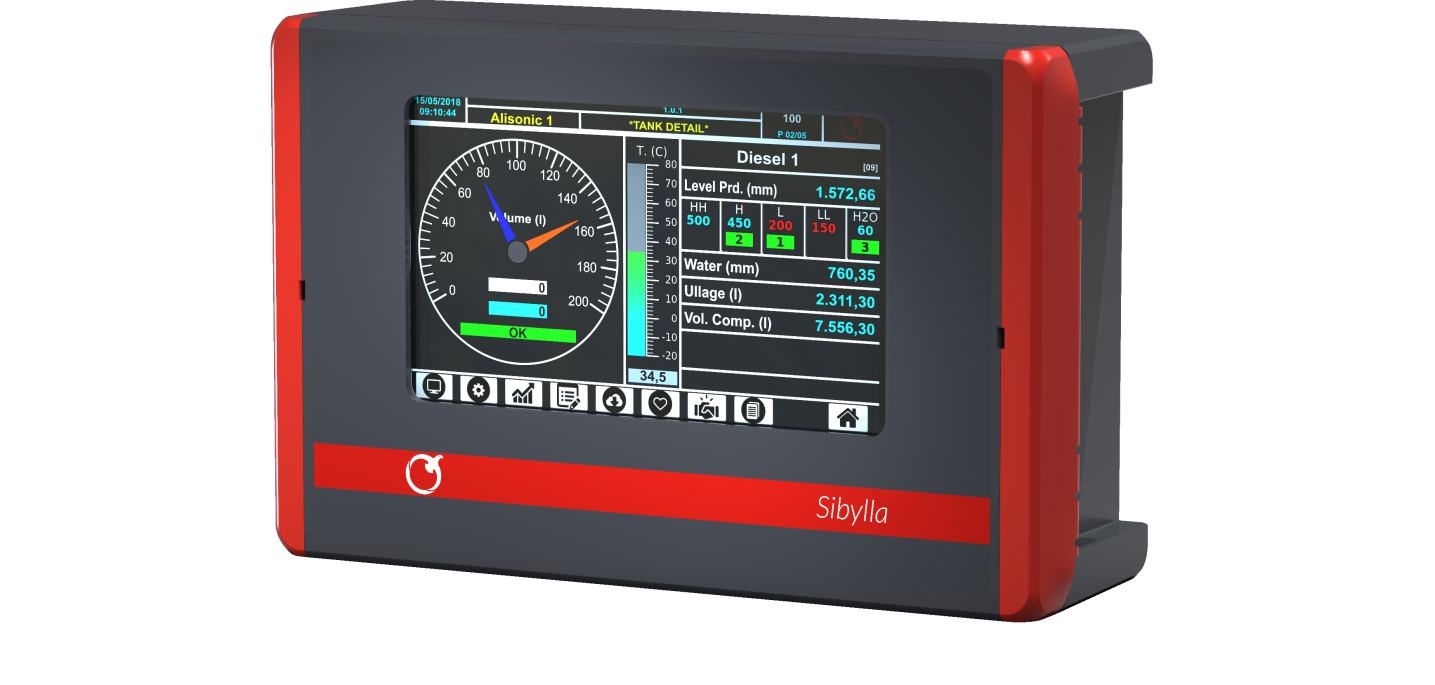 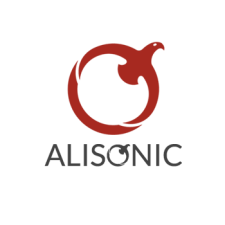 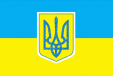 КОНСОЛЬ УПРАВЛЕНИЯ ЗОНДАМИ на 4 резервуара
МОДЕЛЬ MARS
ГЛАВНЫЕ ОСОБЕННОСТИ:
Взрывобезопасное исполнение
Управляет до 4 резервуаров
Цветной графический дисплей  3,5” TFT  
Таблица резервуара до  100 пунктов линеаризации 
Дисплей показывает  уровень  продукта в мм  / % / литрах
Интерфейс уровень в мм  (обнаружение наличия воды) 
Реальный и компенсированный  объем при 15 °C в литрах 
Средняя температура продукта максимум 5 датчиков 
Объем пустой части резервуара в литрах
      (незаполненный объем) 
Алюминиевый корпус EEхD испытанный  под давления  
Питание от   внутренней  батареи  или сети
4 программируемых  ввод/вывод канала цифровые/аналоговые 4-20 мА  
4  программируемых реле SPDT на 125 В переменного тока 2 А программируемые сигналы  тревоги 
 2 RS 485 Полевая шина и проводка 
RS 232: внешний последовательный принтер
Климатическое исполнение -20 +40°C
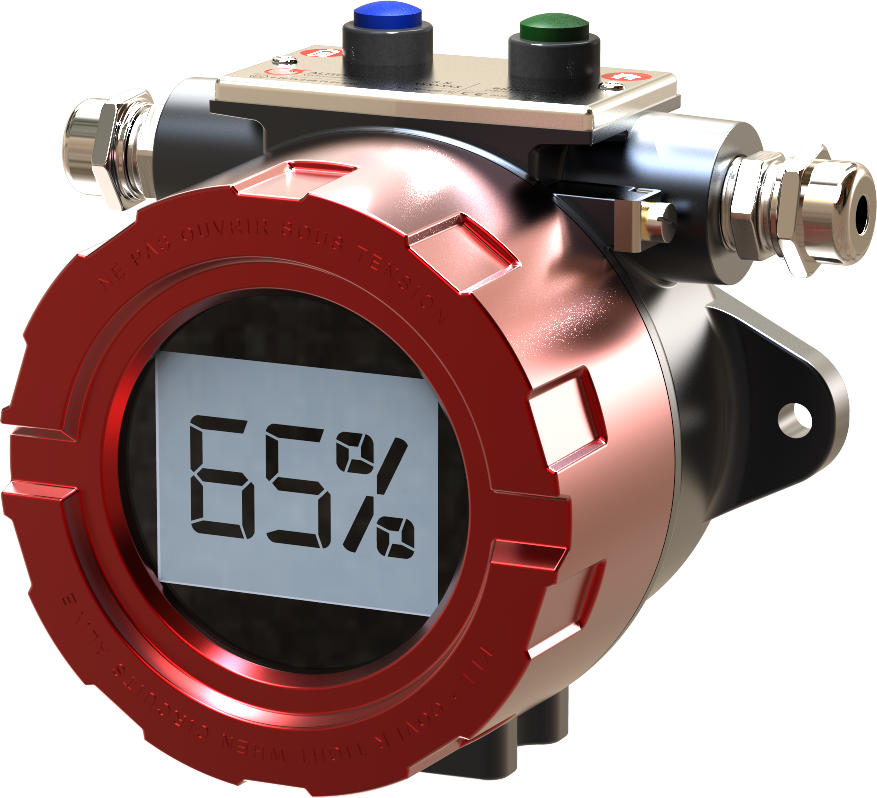 Устройство, применяемое в налогообложенииии
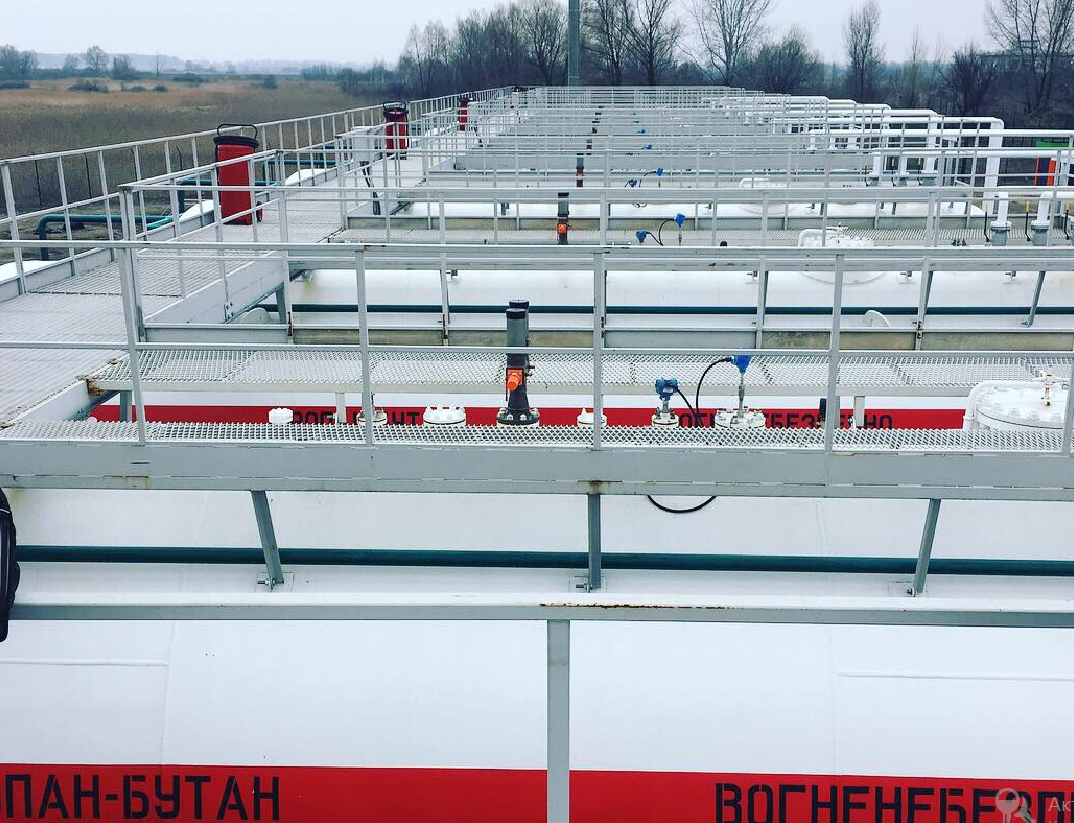 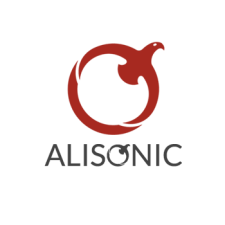 ЗОНД - DELPHI RS485
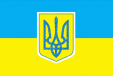 ПРОВОДНОЙ ЗОНД МАГНИТОСТРИКЦИОННЫЙ IP 68
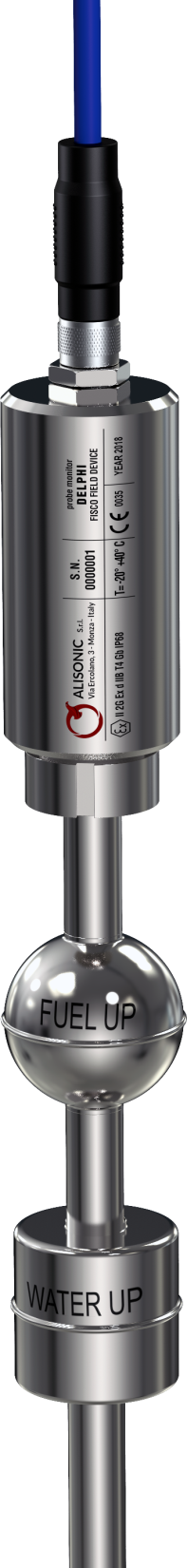 Точность измерения уровня: ± 0,5 мм  (опция ± 0,25 мм)
Точность измерения температуры продукта в диапазоне - 40 … + 80°:  ± 0,2 °C 
Контроль  температуры  продукта в резервуаре  на 5 уровнях   (5 датчиков) 
Контроль обнаружения утечек продукта (несанкционированный отбор)
Материал  прибора - полностью из  нержавеющей стали  AISI 304 – Ø42/35 мм
Исполнение IP 68 
Длина зонда от 0,4  … 5,5 м 
Присоединение к резервуару - резьбовое 3/4" или фланцевое
Диаметр поплавка продукта - 50 мм, подтоварной воды - 50 мм
Уровень продукта / мм / литры (при наличии градуировочных таблиц резервуара)
Обнаружение наличия воды  
Возможность подключения к системе раннего оповещения об аварийных ситуациях
Возможность комплектации с датчиком плотности продукта - 0,400 … 0,999 т/м³ 
Питание 12-24V
Устройство, применяемое в  налогообложенииии
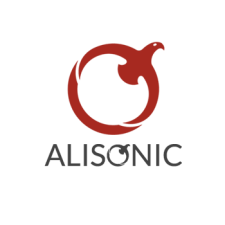 ЗОНД - DELPHI RTD
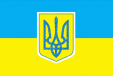 БЕCПРОВОДНОЙ ЗОНД МАГНИТОСТРИКЦИОННЫЙ IP 68  - 169 МГц
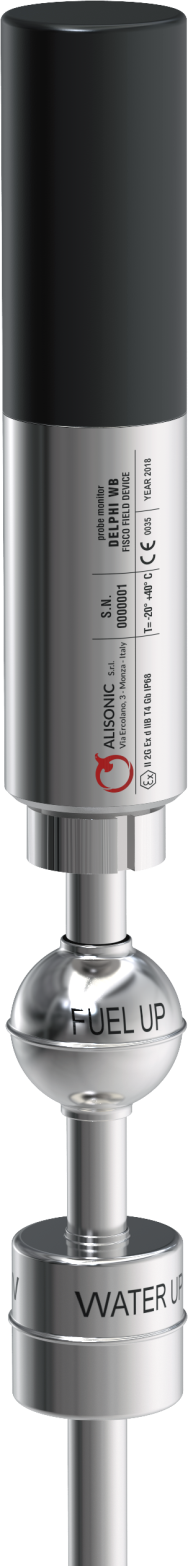 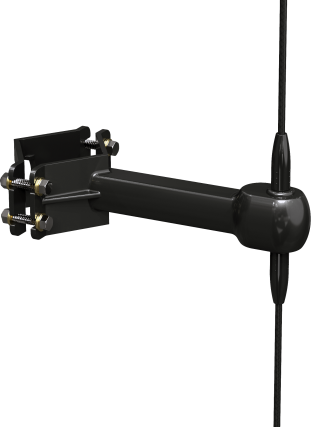 Точность измерения уровня: ± 0,5 мм (опция ± 0,25 мм)
Точность измерения температуры продукта в диапазоне - 40 … + 80°:  ± 0,2 °C 
Контроль  температуры  продукта в резервуаре  на 5 уровнях   (5 датчиков) 
Контроль обнаружения утечек продукта (несанкционированный отбор)
Материал  прибора - полностью из  нержавеющей стали  AISI 304 –Ø42/35 мм
Исполнение IP 68 
Длинна зонда от 0,4  … 5,5 м 
Присоединение с резервуаром, резьбовое 3/4" или фланцевое соединение
Диаметр поплавка продукта  50 мм, подтоварной воды 50 мм
Уровень продукта / мм / литры (при наличии градуировочных таблиц резервуара)
Обнаружение наличия воды  
Возможность подключения к системе раннего оповещения об аварийных ситуациях
Возможность комплектации с датчиком плотности продукта 0,400 … 0,999 т/м³ 
Частота передачи  данных - 169 МГц  до 3 км по воздуху  
Время работы аккумулятора  зонда до 7 лет 
отсутствие строительных затрат и затрат по проводке кабеля  
Быстрая и легкая установка
Питание 12-24 В
Устройство, применяемое в налогообложенииии
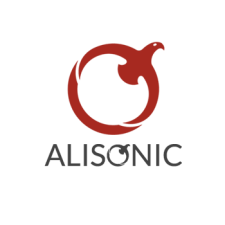 ЗОНД - DELPHI ExD LPG
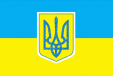 ПРОВОДНОЙ ЗОНД МАГНИТОСТРИКЦИОННЫЙ ExD
Точность измерения уровня: ± 0,5 мм  (опция ± 0,25 мм)
Точность измерения температуры продукта в диапазоне - 40 … + 80°:  ± 0,2 °C 
Контроль  температуры  продукта в резервуаре  на 5 уровнях   (5 датчиков) 
Контроль обнаружения утечек продукта (несанкционированный отбор)
Материал  прибора - полностью из  нержавеющей стали  AISI 304 – Ø42/35 мм
Исполнение взрывобезопасное, защита от проникновения  воды  на 24 часа 
        при погружении на 10 м.
Двойной корпус – труба в трубе! (извлечение зонда без дегазации резервуара)
Длинна зонда от 0,4  … 5,5 м 
Присоединение с резервуаром, резьбовое 3/4" или фланцевое соединение
Диаметр поплавка продукта  50 мм, подтоварной воды 50 мм
Уровень продукта / мм / литры (при наличии градуировочных таблиц резервуара)
Обнаружение наличия воды  
Возможность подключения к системе раннего оповещения об аварийных ситуациях
Возможность комплектации с датчиком плотности продукта 0,400 … 0,999 т/м³ 
RS485 серийный коммуникационный порт
Питание 12-24 В
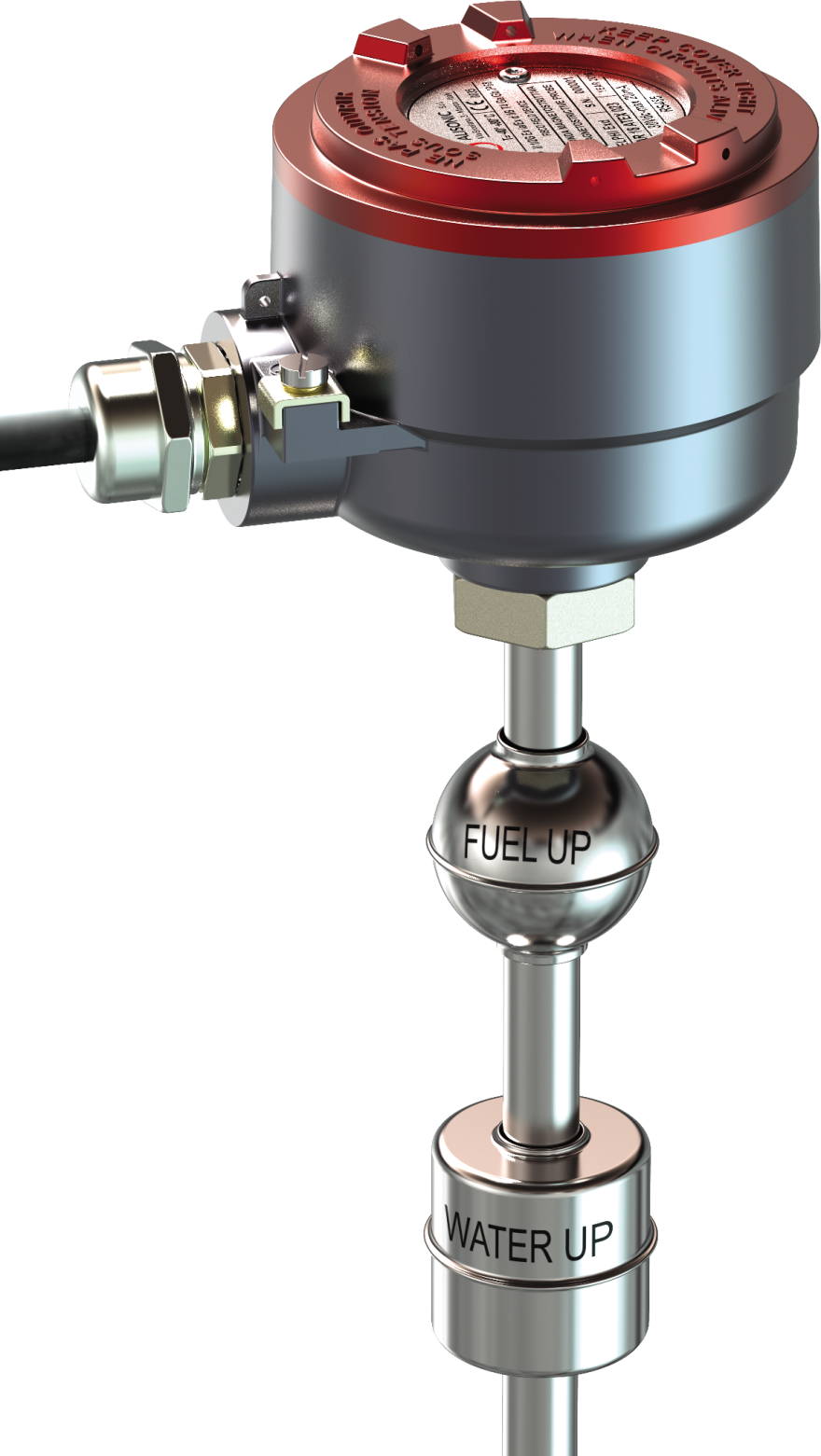 Устройство, применяемое в налогообложенииии
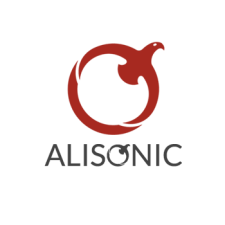 ЗОНД - DELPHI 485 FX
ГИБКИЙ ПРОВОДНОЙ и БЕСПРОВОДНОЙ ЗОНД МАГНИТОСТРИКЦИОННЫЙ IP 68
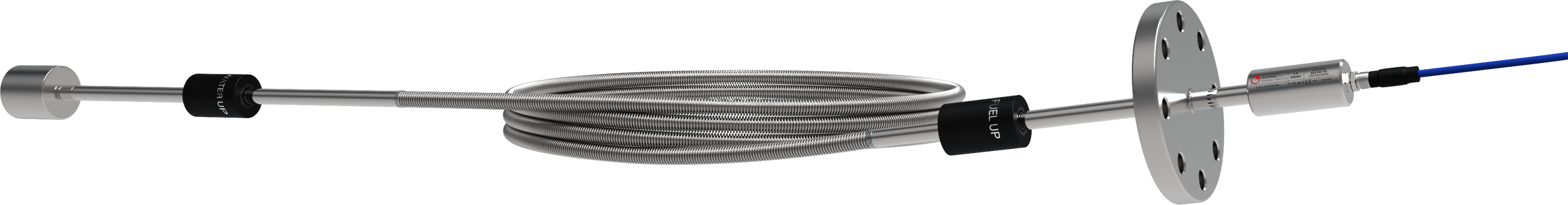 Точность измерения уровня: ± 0,5 мм  (опция ± 0,25 мм)
Точность измерения температуры продукта в диапазоне - 40 … + 80°:  ± 0,2 °C 
Контроль  температуры  продукта в резервуаре  на 5 уровнях   (5 датчиков) 
Контроль обнаружения утечек продукта (несанкционированный отбор)
Материал  прибора - полностью из  нержавеющей стали  AISI 304 – Ø42/35 мм
Исполнение IP 68 
Длинна зонда от -5,5 м… 15м 
Присоединение с резервуаром, резьбовое 3/4" или фланцевое соединение
Диаметр поплавка продукта  50 мм, подтоварной воды 50 мм
Уровень продукта / мм / литры (при наличии градуировочных таблиц резервуара)
Обнаружение наличия воды  
Возможность подключения к системе раннего оповещения об аварийных ситуациях
Возможность комплектации с датчиком плотности продукта 0,400 … 0,999 т/м³ 
Питание 12-24 В




Частота передачи  данных - 169 МГц  до 3 км по воздуху  
Время работы аккумулятора  зонда до 7 лет 
отсутствие строительных затрат и затрат по проводке кабеля
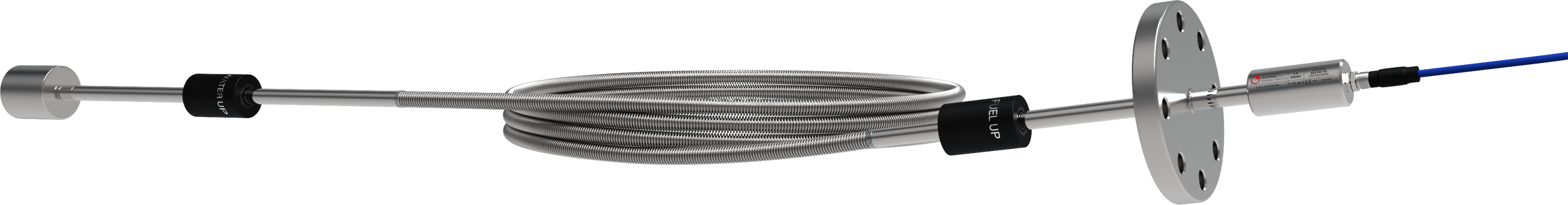 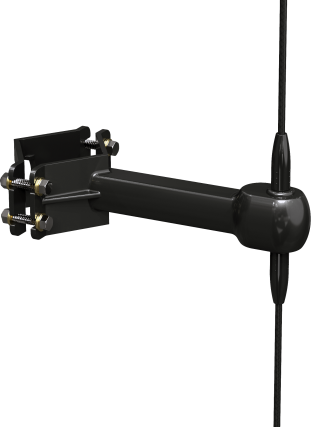 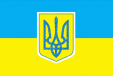 Устройство, применяемое в налогообложенииии
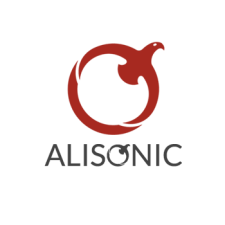 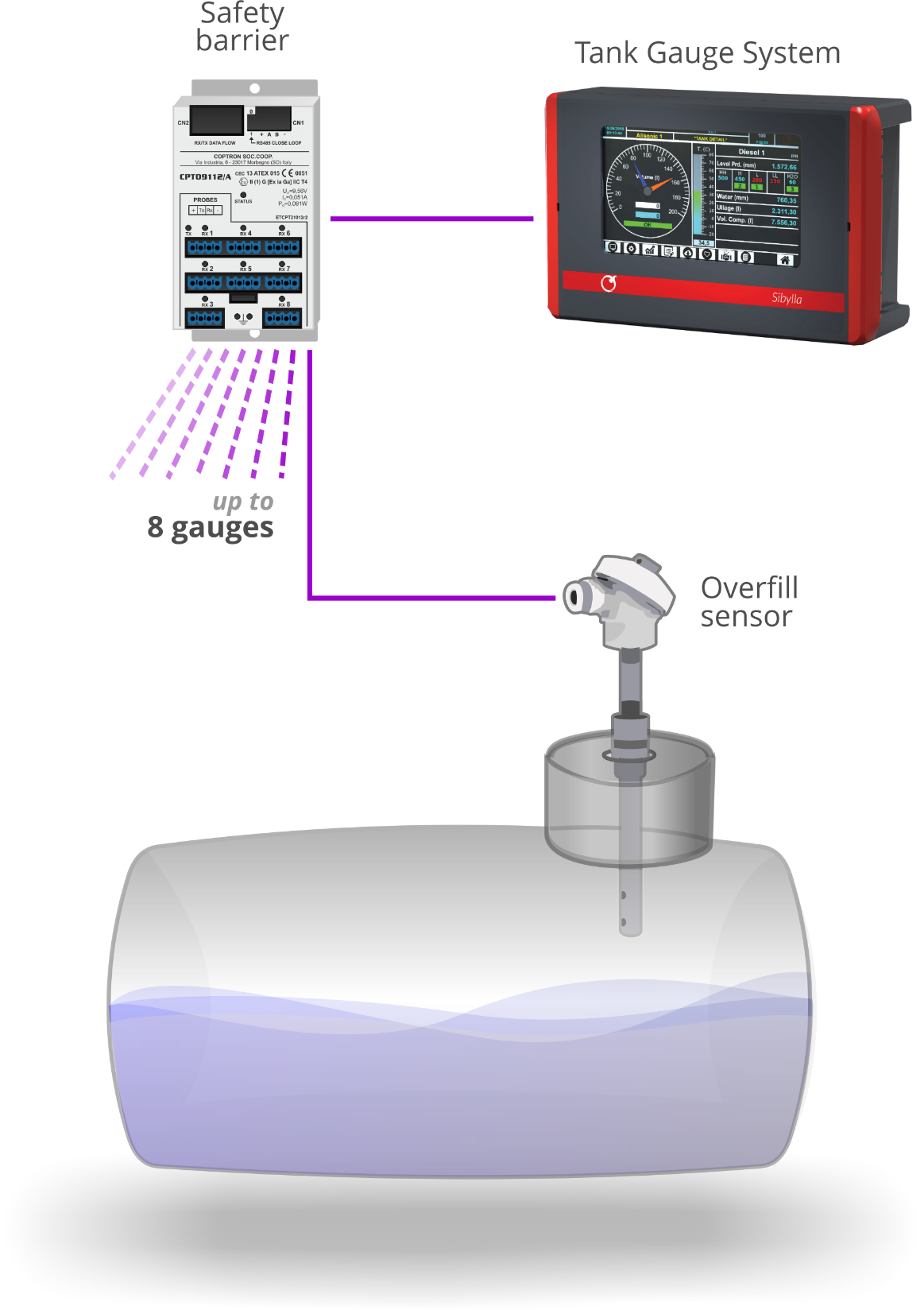 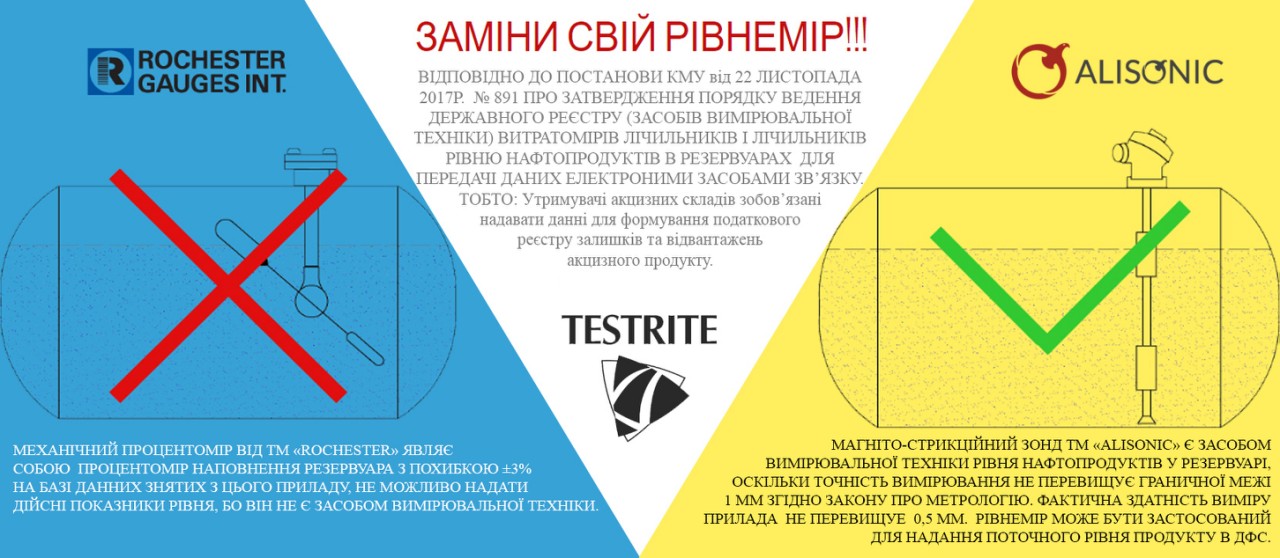 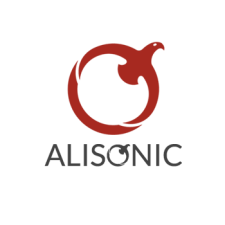 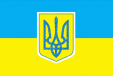 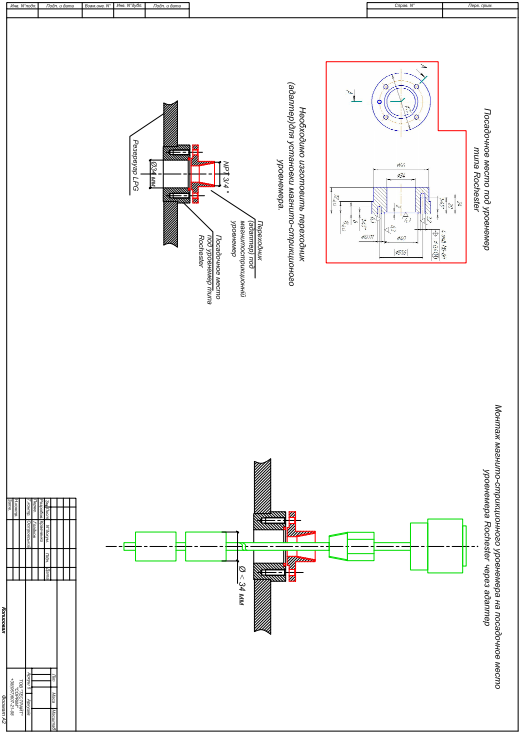 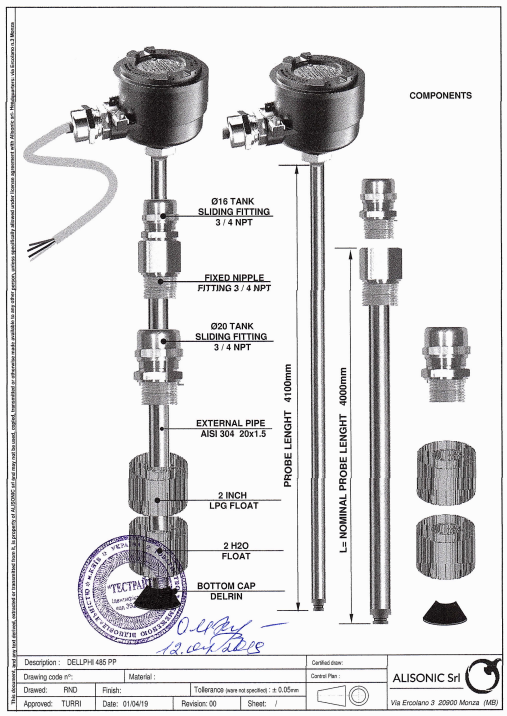 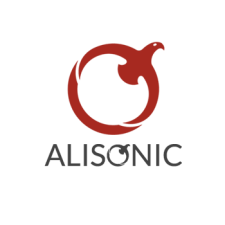 Устройство, применяемое в налогообложенииии
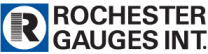 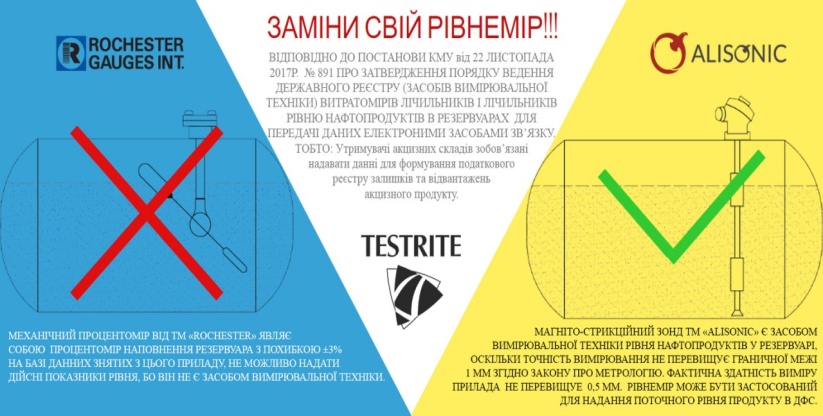 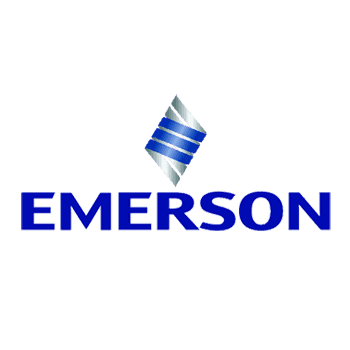 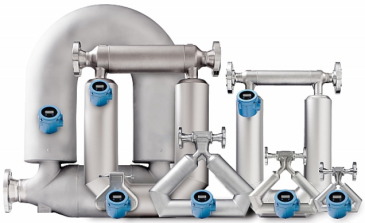 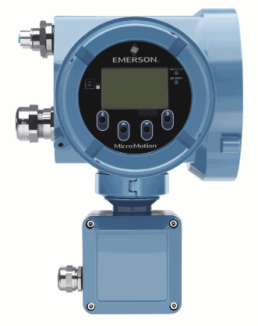 Система учета нефтепродуктов, ТМ «EMERSON»
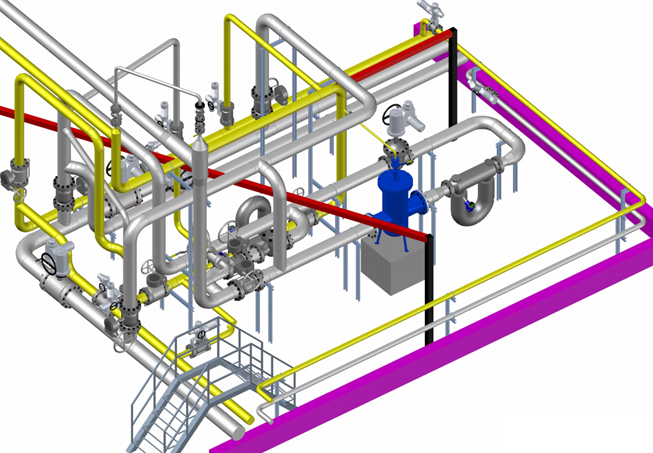 ОБВЯЗКА СЧЕТЧИКА-РАСХОДОМЕРА НА ПАРОВОЙ ФАЗЕ СУГИЛИ СВЕТЛЫХ НЕФТЕПРОДУКТОВ ТЕХНОЛОГИЧЕСКАЯ СХЕМА
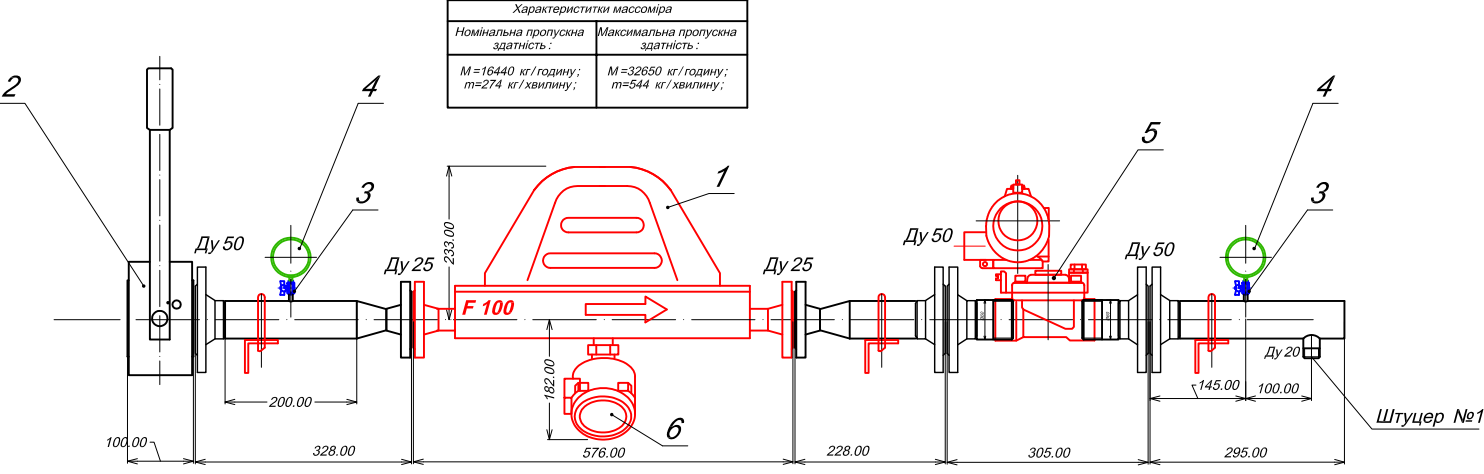 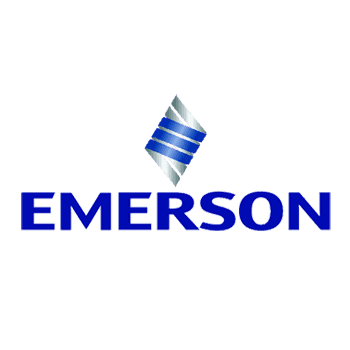 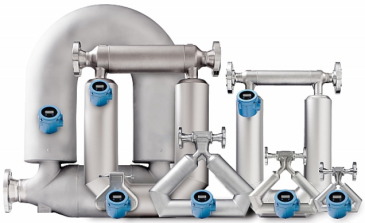 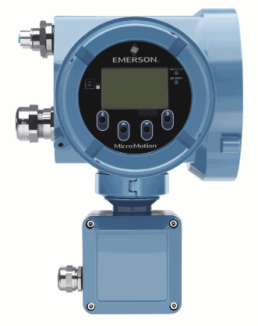 Комплектация узла АВТОНАЛИВ
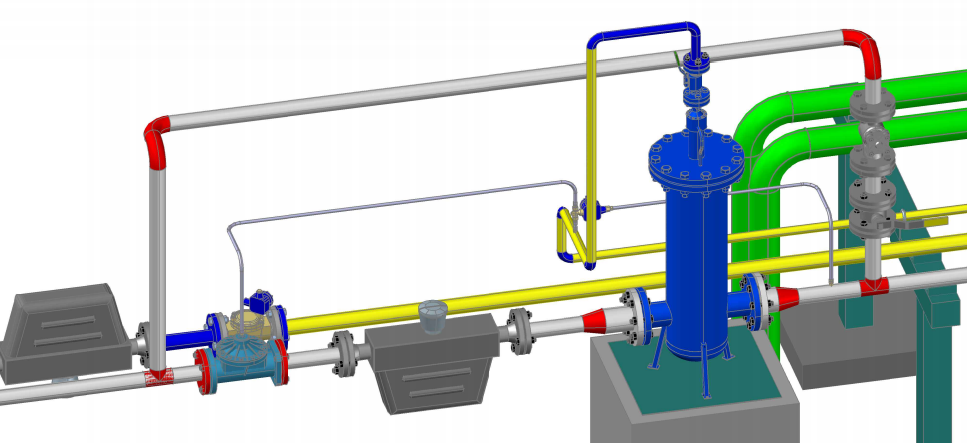 Насосная схема
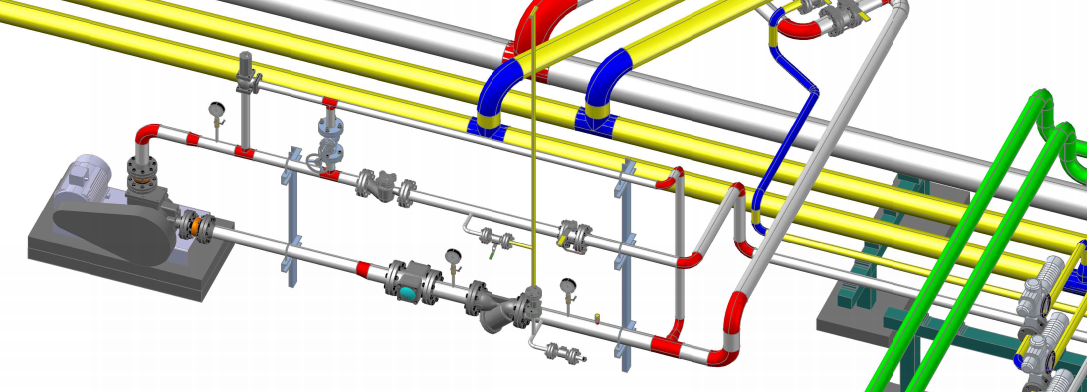 ОБВЯЗКА СЧЕТЧИКА-РАСХОДОМЕРА НА ЖИДКОЙ ФАЗЕ СУГ ТЕХНОЛОГИЧЕСКАЯ СХЕМА
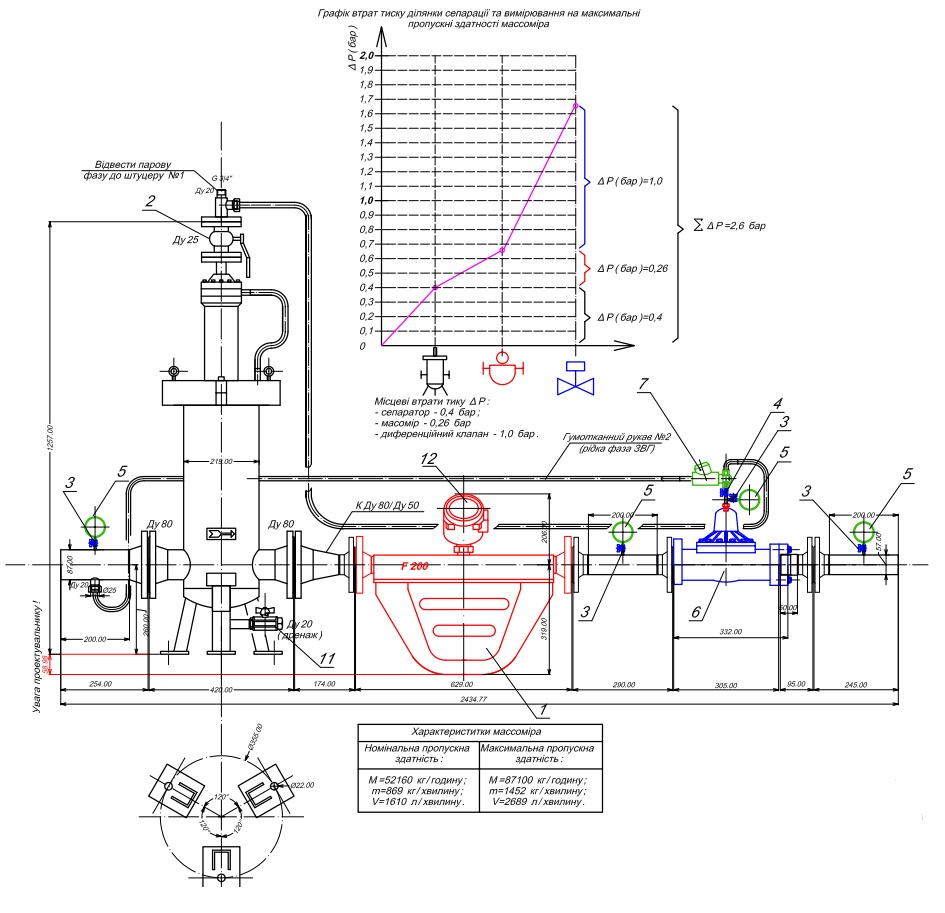 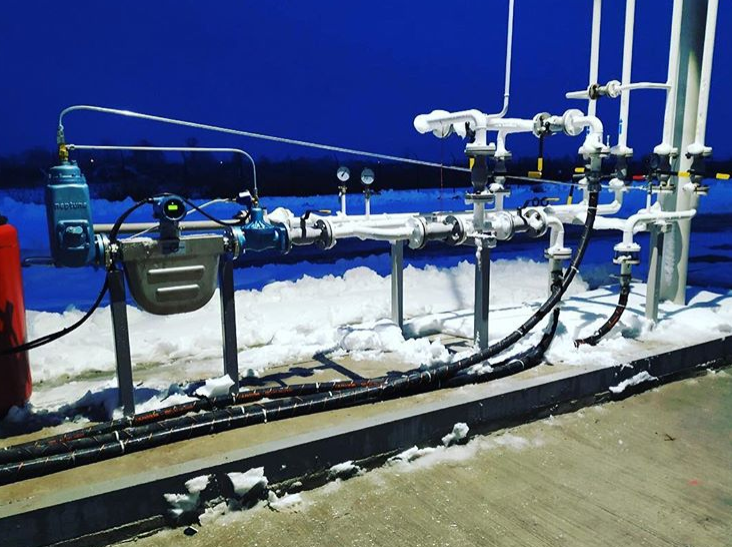